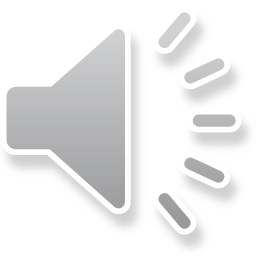 Welcome, 
Senior student, 
to the exciting field of…
STATISTICS
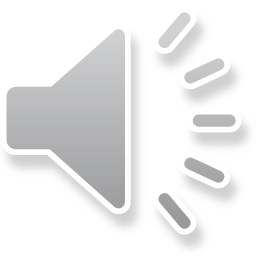 Our world today…
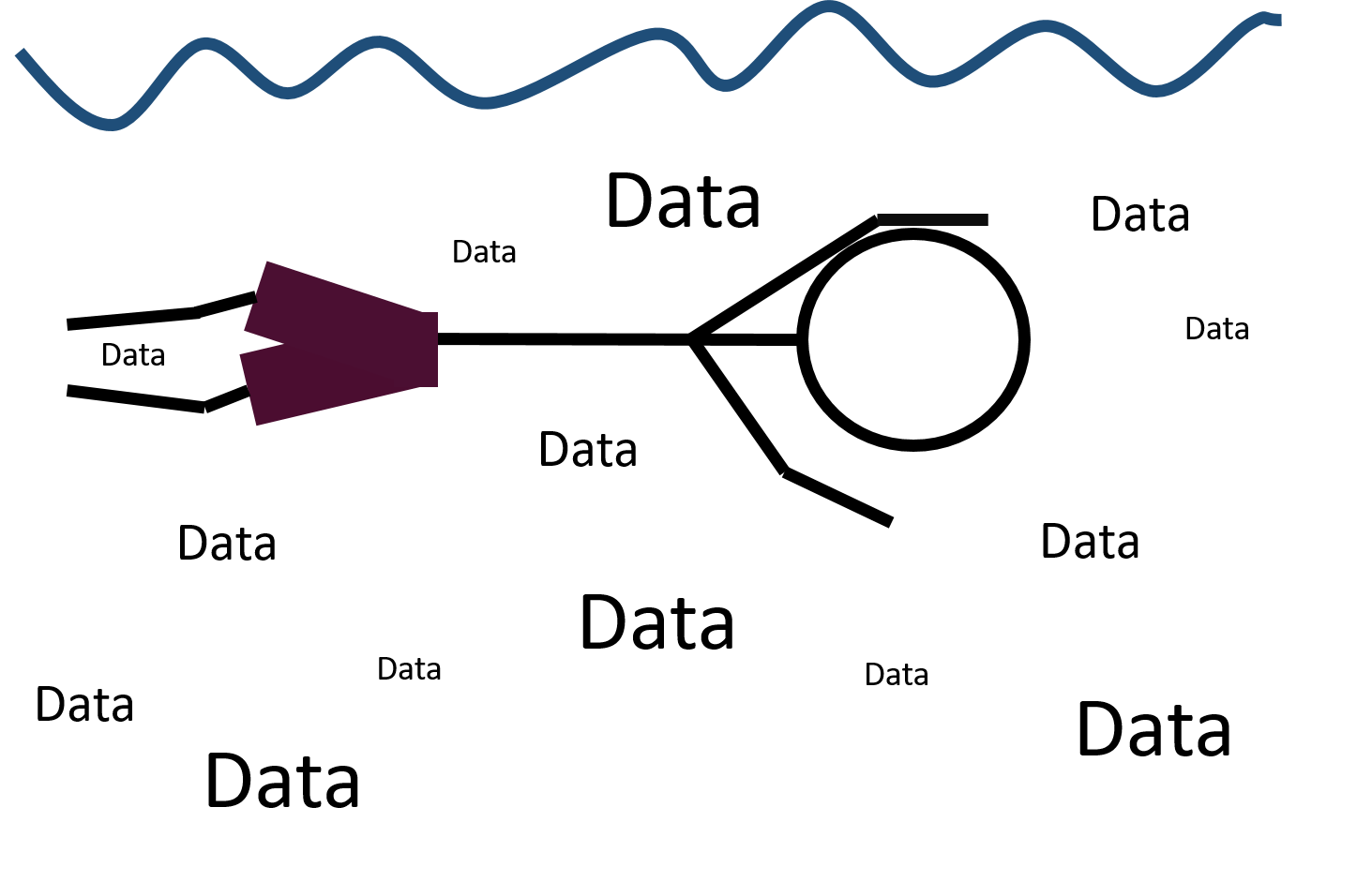 Source: Johan Coetzee
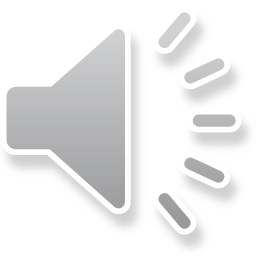 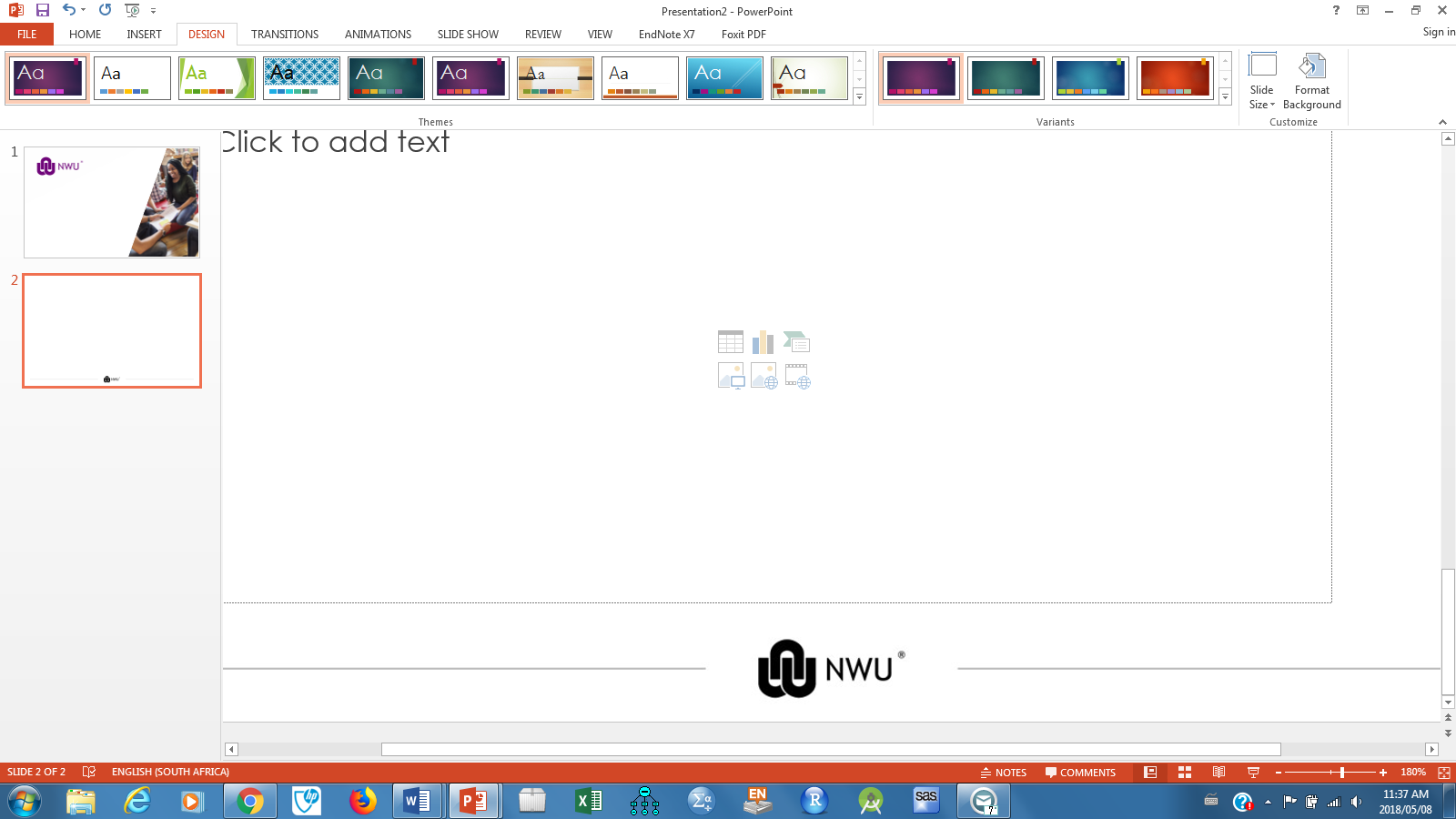 Statistics…
Code
Data
Formulas
+
+
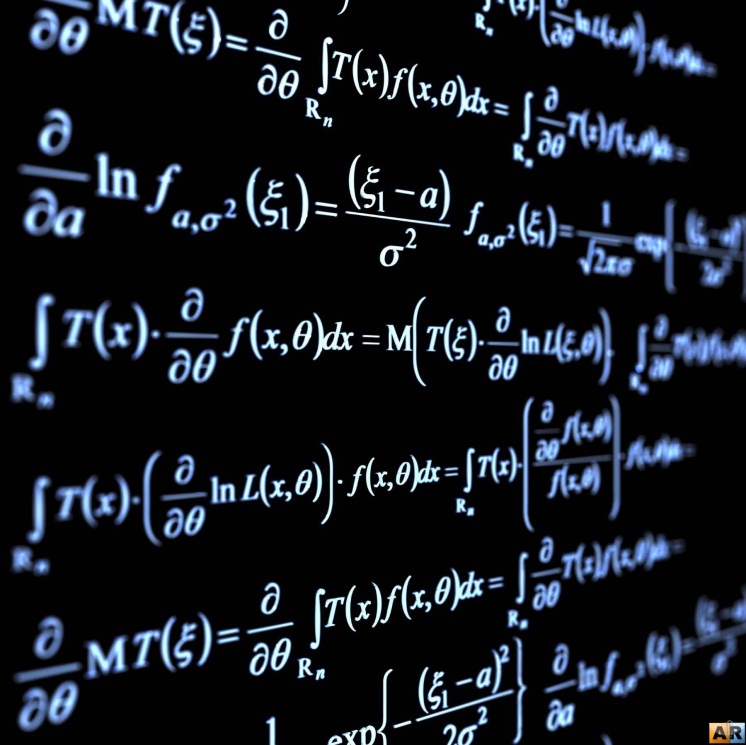 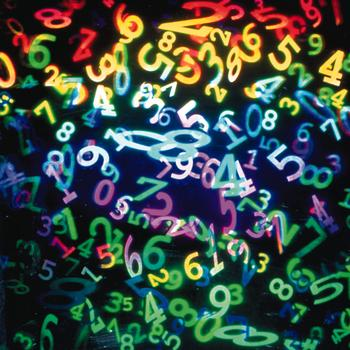 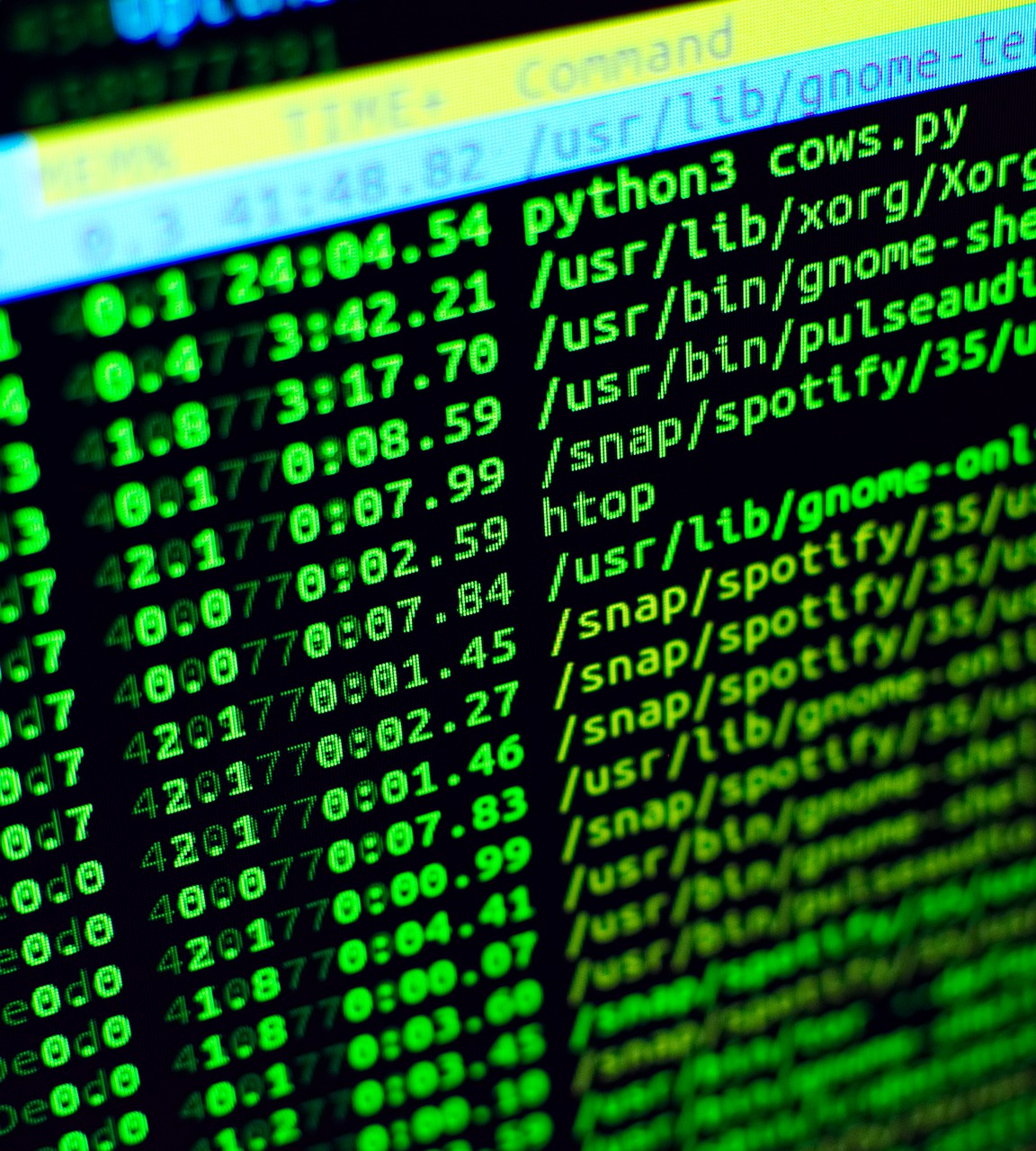 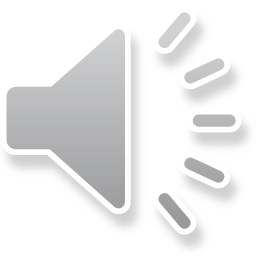 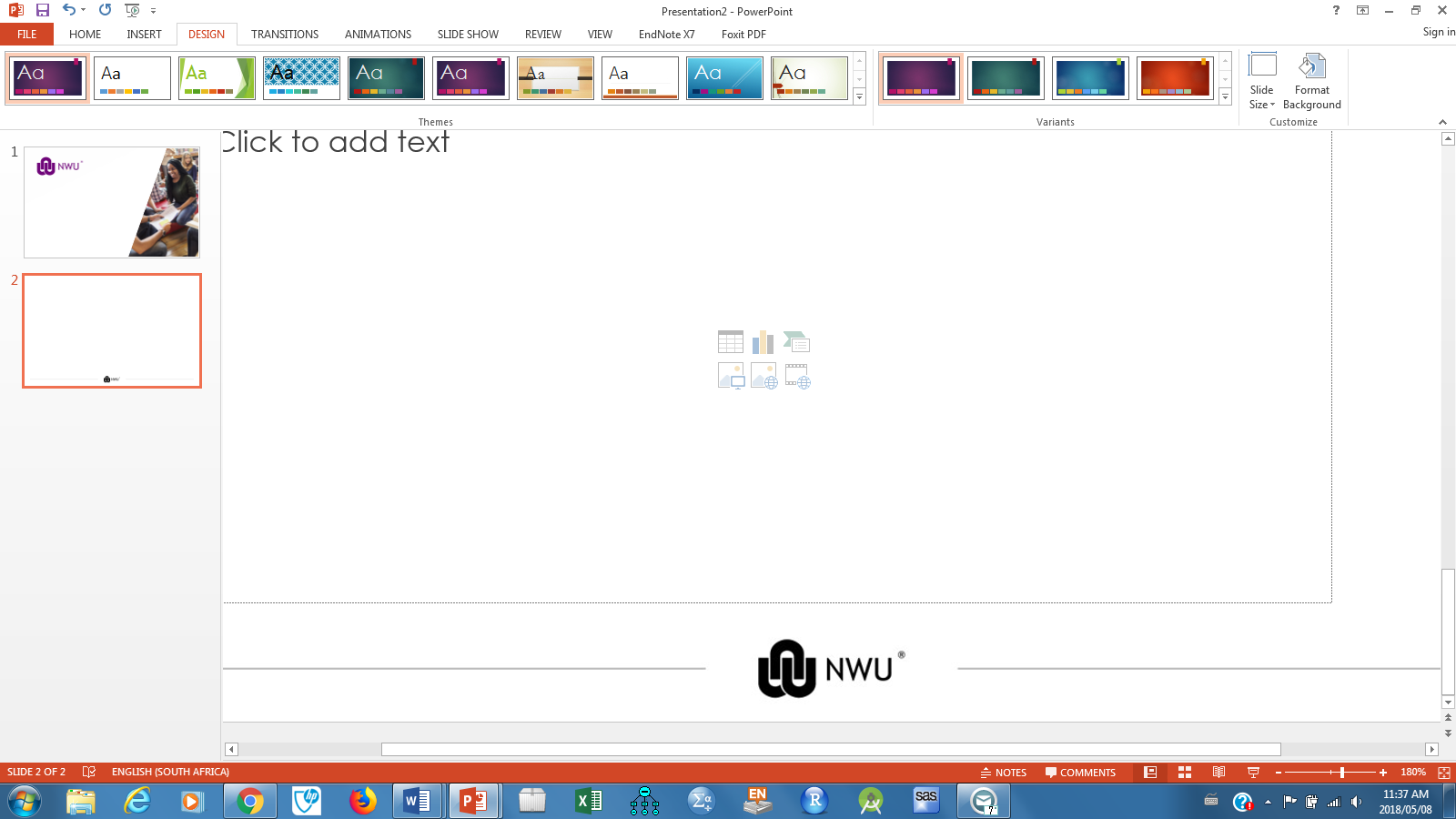 =
Information 
that drives 
decisions
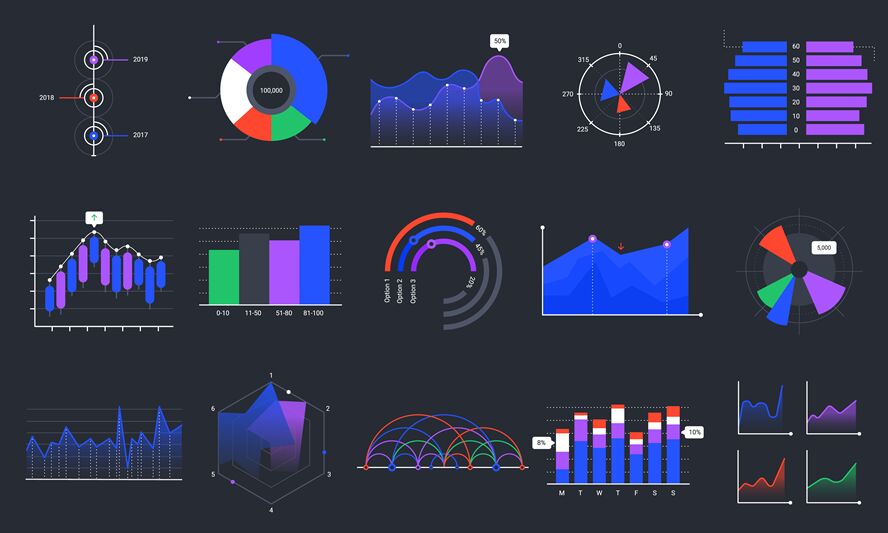 Source: The Hungry JPEG
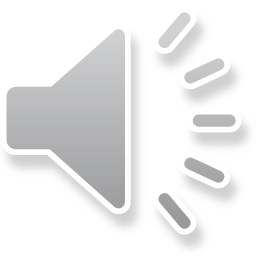 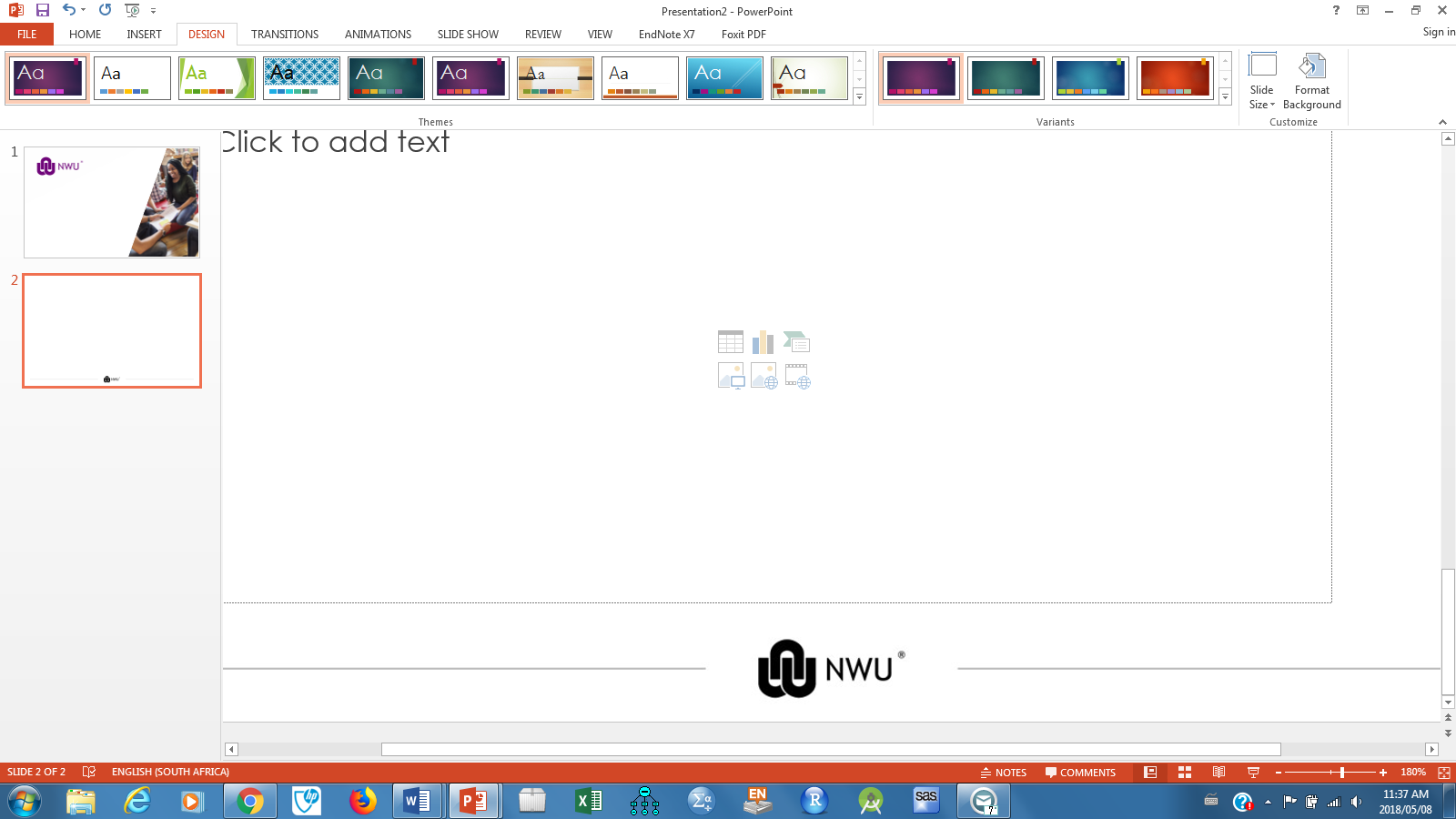 Statistics is relevant irrespective of what you study…
Marketer, entrepreneur, psychologist, teacher, nurse, etc
Everyone must be able to analyse data relevant to THEIR field of study!
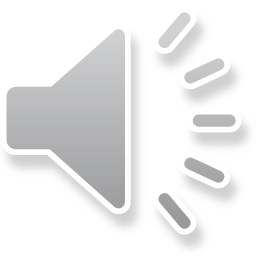 To specialise in statistics you need…
A strong mathematical foundation
Good coding skills
Statistical theory
Statistical application 
Communication skills
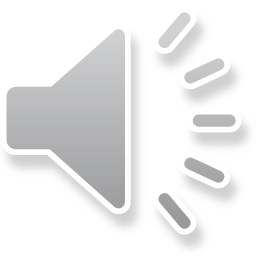 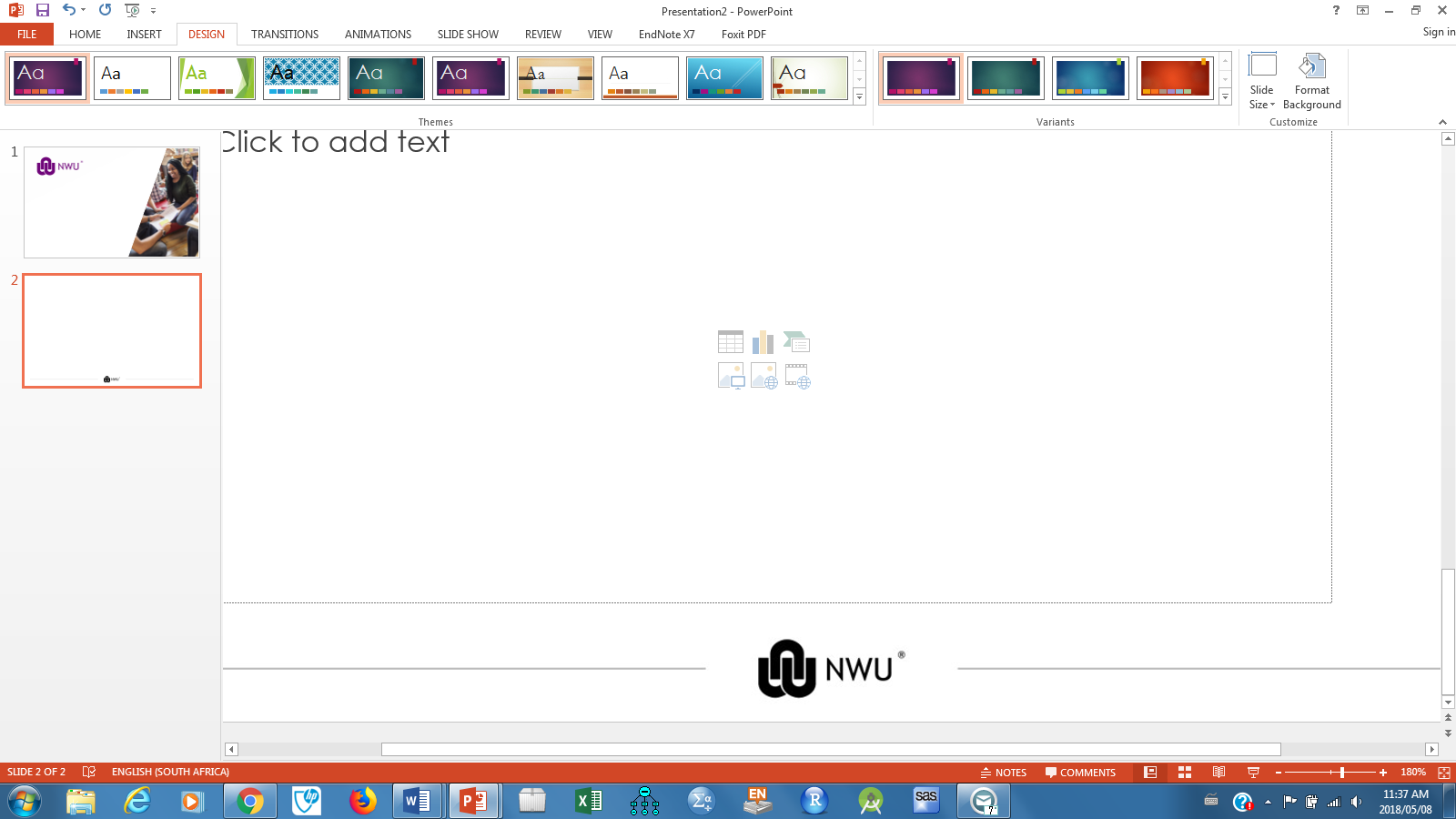 Which program…
Matric maths mark >= 70%?
YES
Normal 
3 year BSc BMI* program
*Business Mathematics and Informatics
NO
Normal
3 year BSc Stats & Computer Science
Maths >= 60%  AND
Physics >=50%
YES
Maths >= 50%
NO
YES
Extended
4 year program
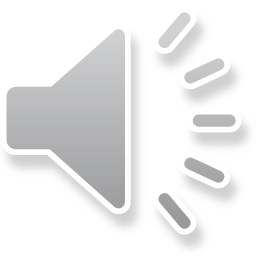 BMI – three options…
Business Analytics/Data Mining/Data Science
Computer Science
Economics 
Information Technology
Machine Learning
Mathematics & Applied Mathematics
Statistics
Include skills, technologies, applications and practices for continuous iterative exploration and investigation of huge data bases in order to gain insight and drive business planning.
Financial Mathematics
Applied Mathematics
Mathematics
Statistics
Financial Engineering
Stochastic Processes
Its numerous applications have become vital to the day to day functioning of the world’s financial institutions.
Quantitative Risk Management
Computer Science & Information Technology
Economics
Financial Mathematics
Mathematics
Risk Management
Statistics
Enterprise-wide Risk Management : 
The most important risk types are market, credit and 
operational risk.
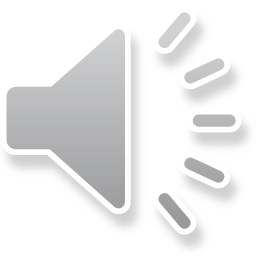 Job opportunities…
Business Analytics
Financial Mathematics
Quantitative Risk Management
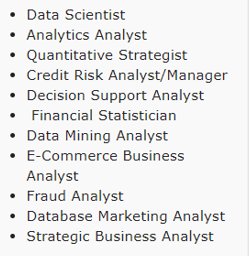 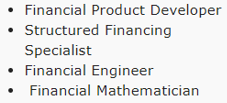 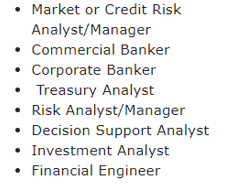 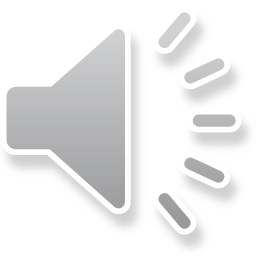 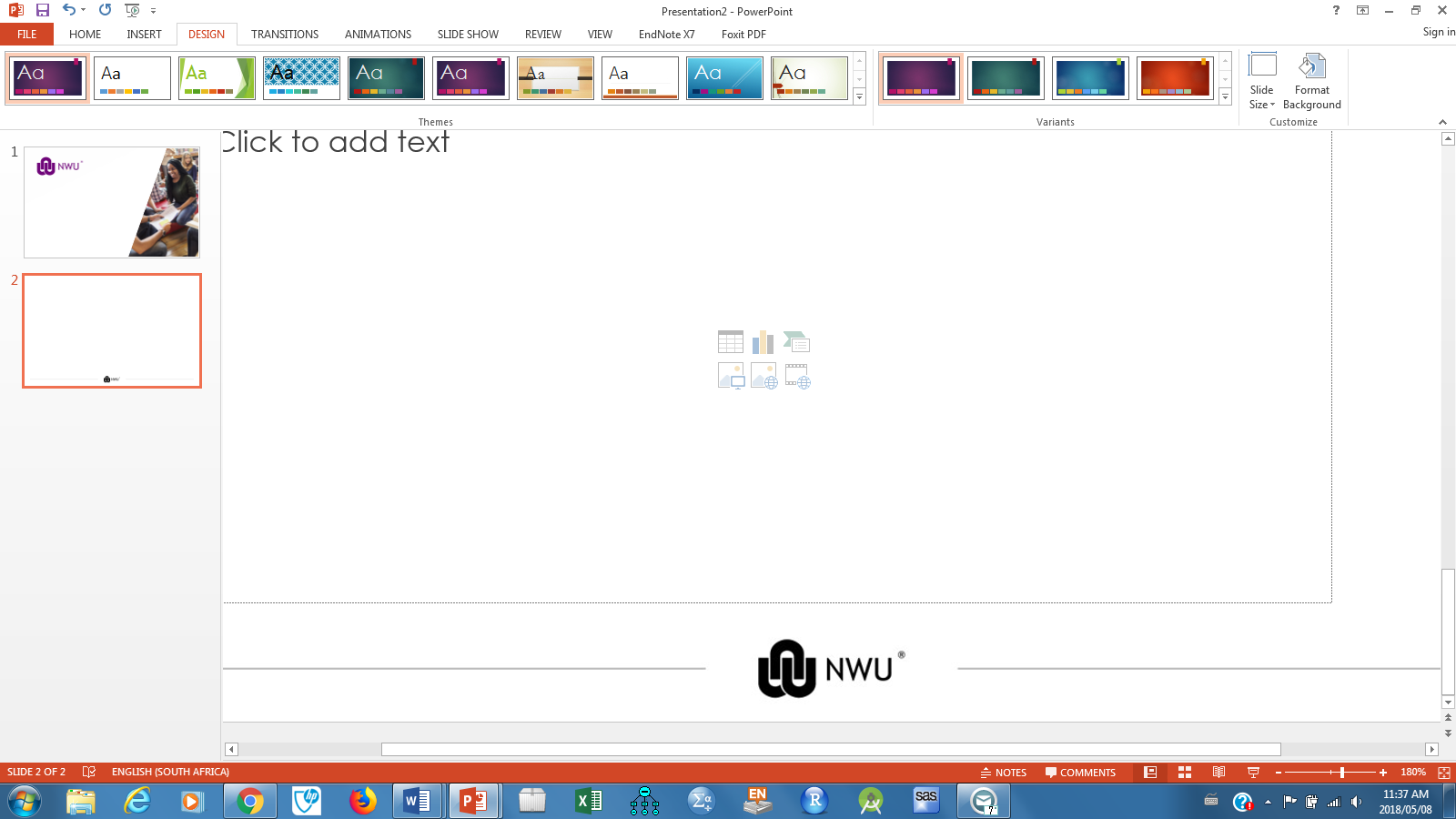 Normal 3 year program
STTN115
Semester 1
Year 1
STTN125
Semester 2
STTN215
Semester 1
Year 2
STTN225
Semester 2
STTN316 & 317
Semester 1
Year 3
STTN326 & 327
Semester 2
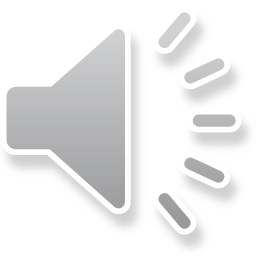 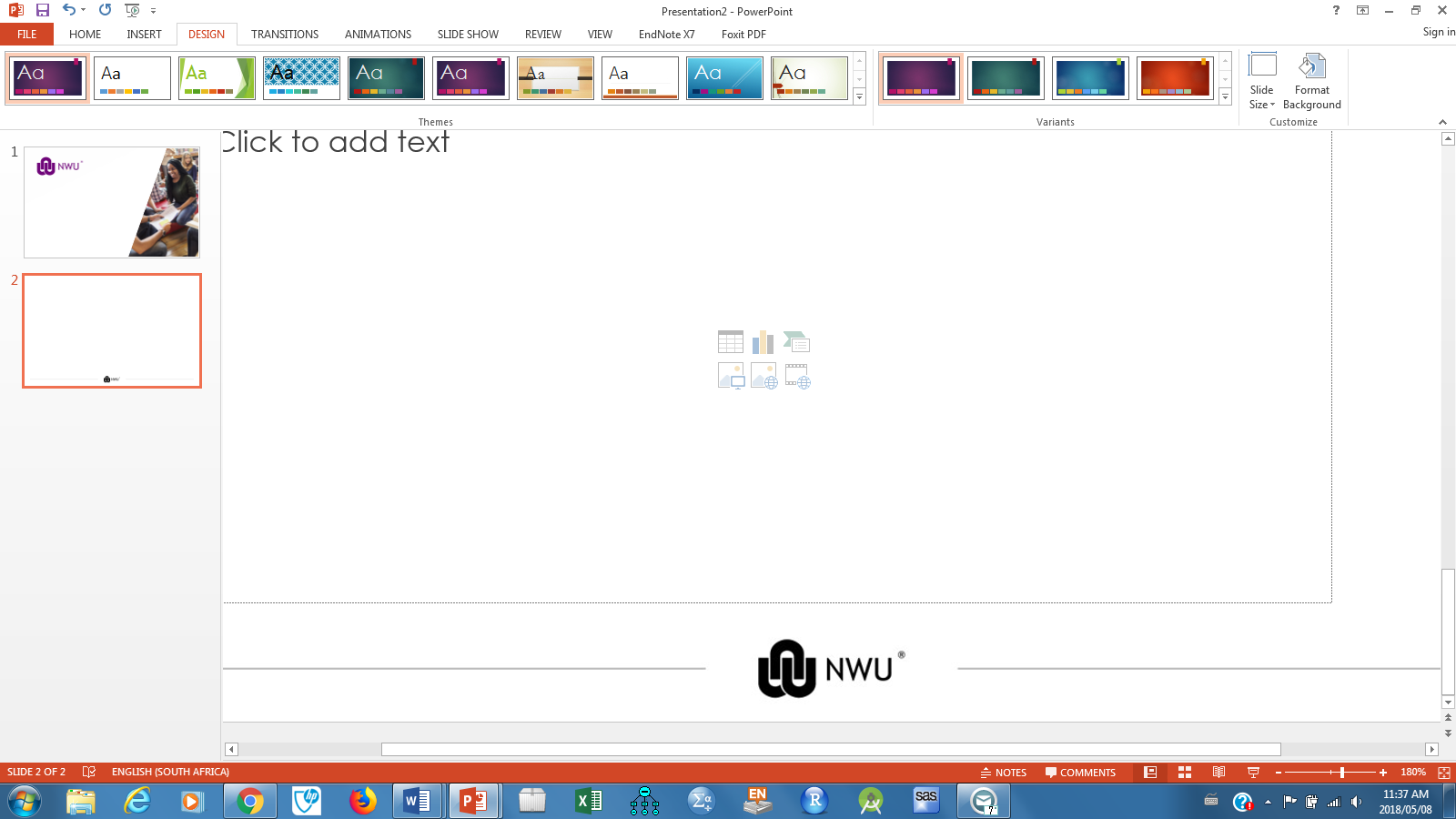 Extended 4 year program
STTF115
Semester 1
Year 1
STTF125
Semester 2
STTF215
Semester 1
Year 2
STTF225
Semester 2
STTN215
Semester 1
Year 3
STTN225
Semester 2
STTN316 & 317
Semester 1
Year 4
STTN326 & 327
Semester 2
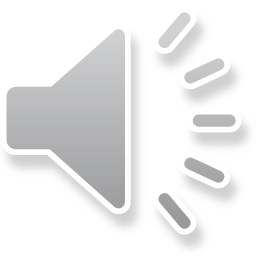 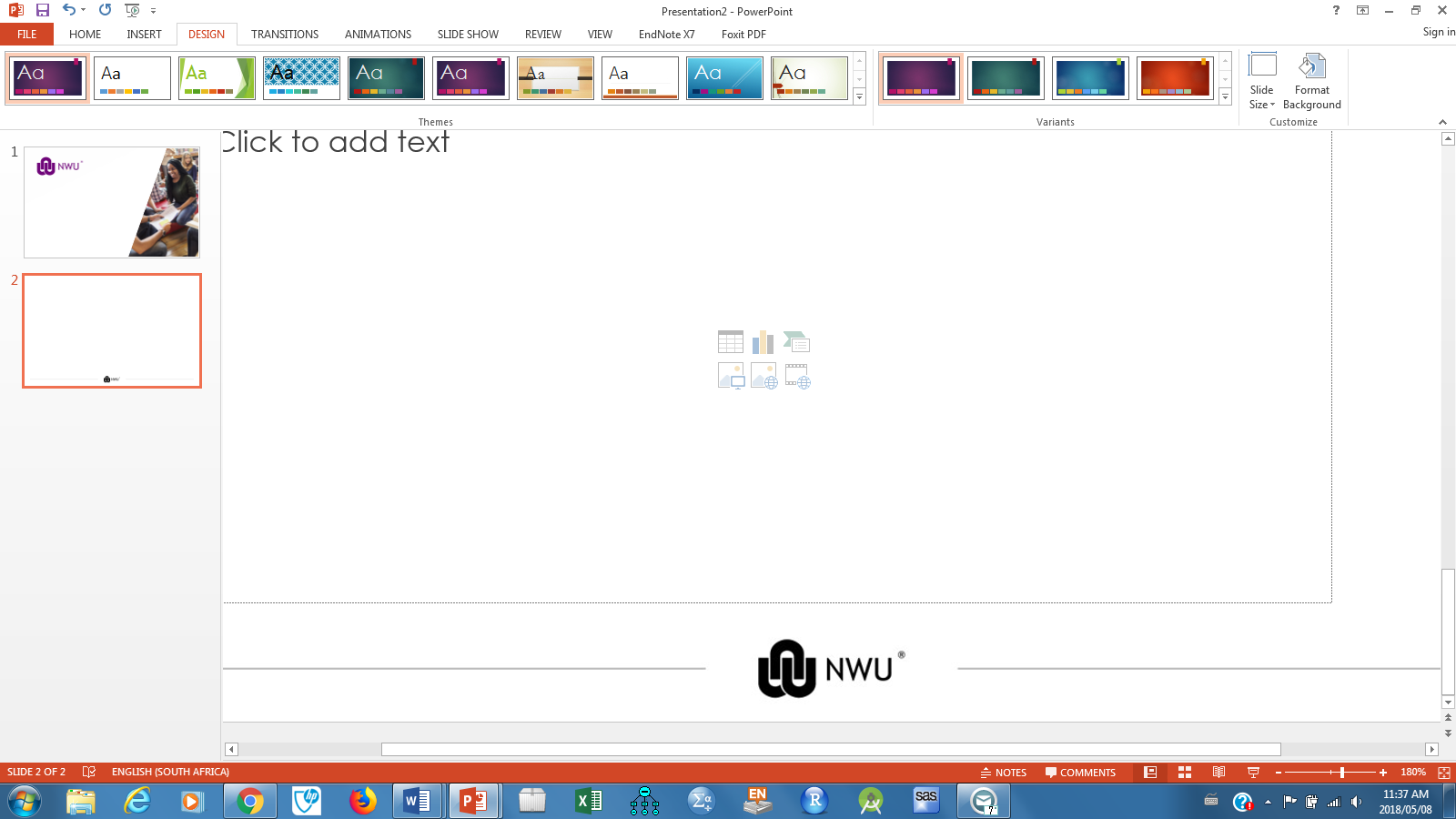 Normal (3 year) program – future modules
2nd year modules:
STTN215:  Probability and Sampling Theory
STTN225:  Statistical Inference and Data Analysis

3rd year modules:
STTN316:  Linear Models I
STTN317:  Statistical software and Applications I
STTN326:  Analysis of Dependent Data
STTN327:  Statistical Software and Applications II
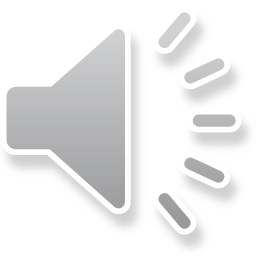 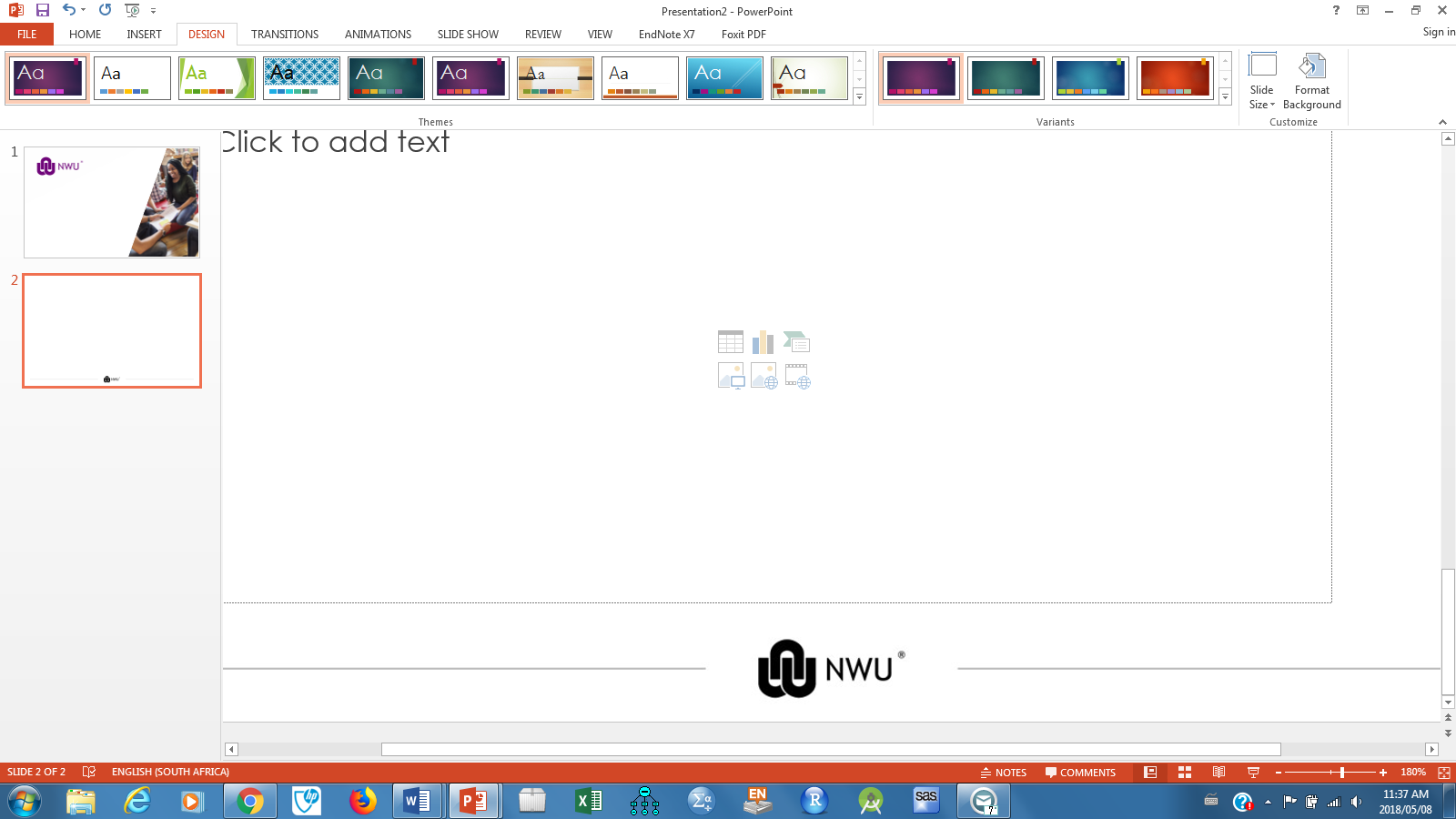 Extended (4 year) program – future modules
2nd year modules:
STTF215: Practical Statistics
STTF225: Introduction to Probability
3rd year modules:
STTN215:  Probability and Sampling Theory
STTN225:  Statistical Inference and Data Analysis
4th year modules:
STTN316:  Linear Models I
STTN317:  Statistical software and Applications I
STTN326:  Analysis of Dependent Data
STTN327:  Statistical Software and Applications II
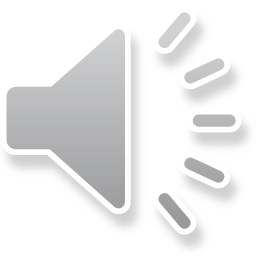 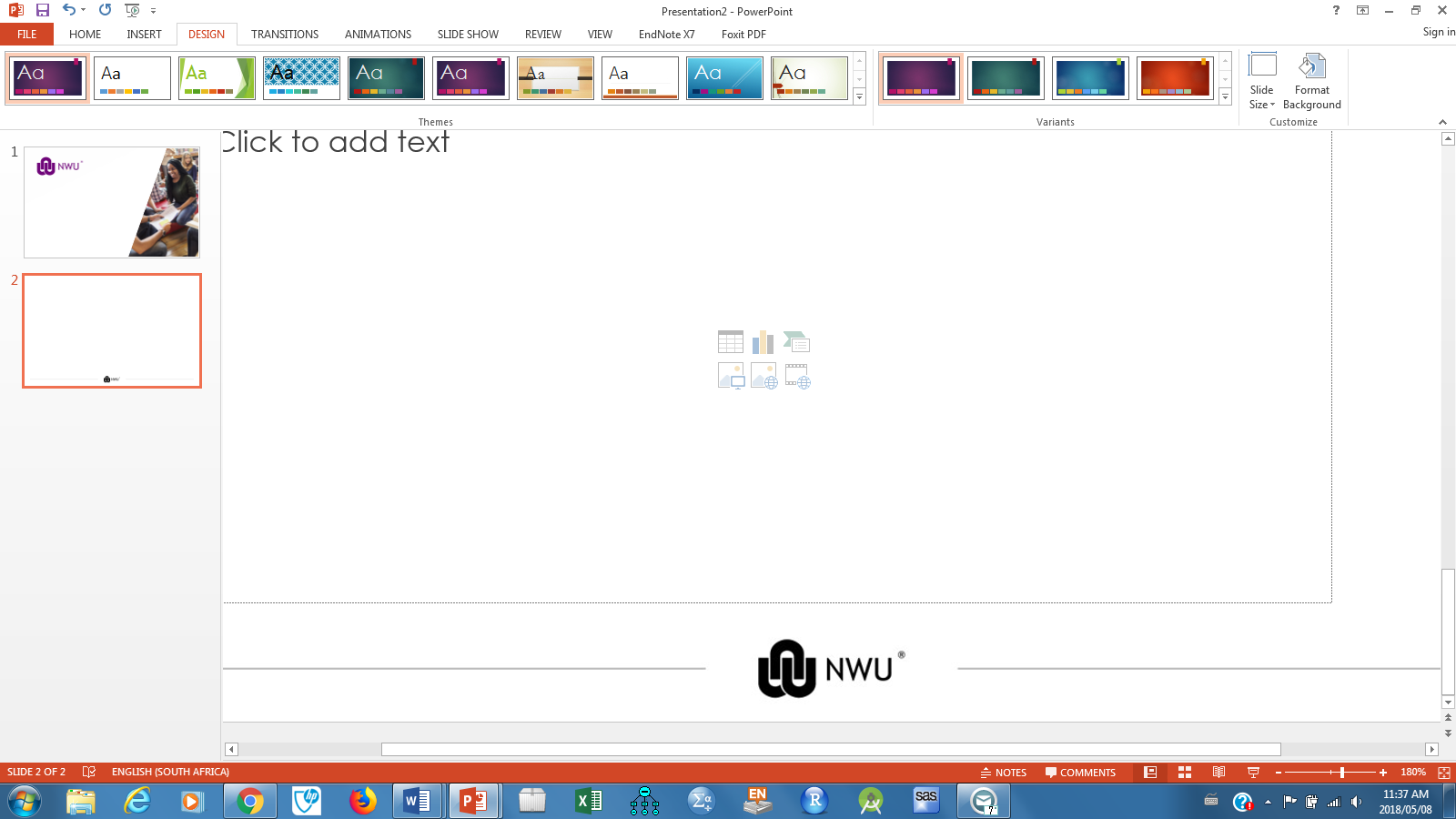 Prerequisites for modules
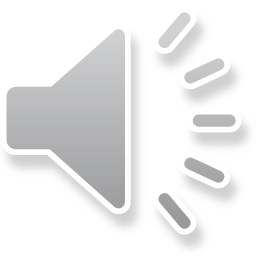 How to pass your modules…
Ensure that you have internet for online learning.
Your lecturer will upload slides, videos, assignments, memo’s and communication to www.efundi.nwu.ac.za
Purchase the text book.
Work hard from DAY 1!
Practise every day.
Ask if you don’t understand.
Communicate via e-mail.
Ensure that you keep a positive attitude and do your best at all times!
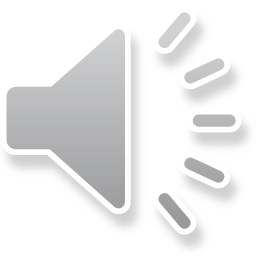 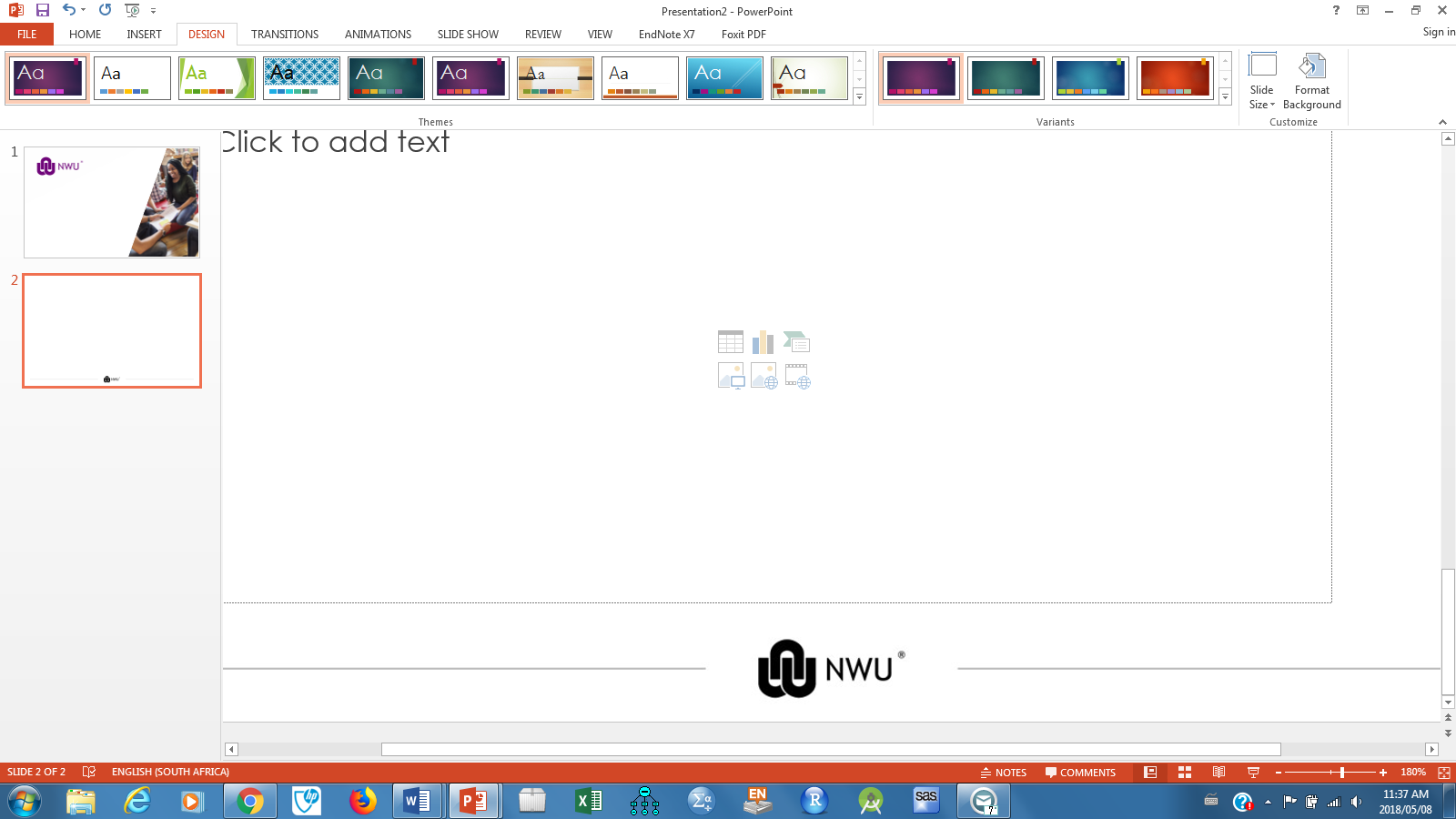 Your lecturers…
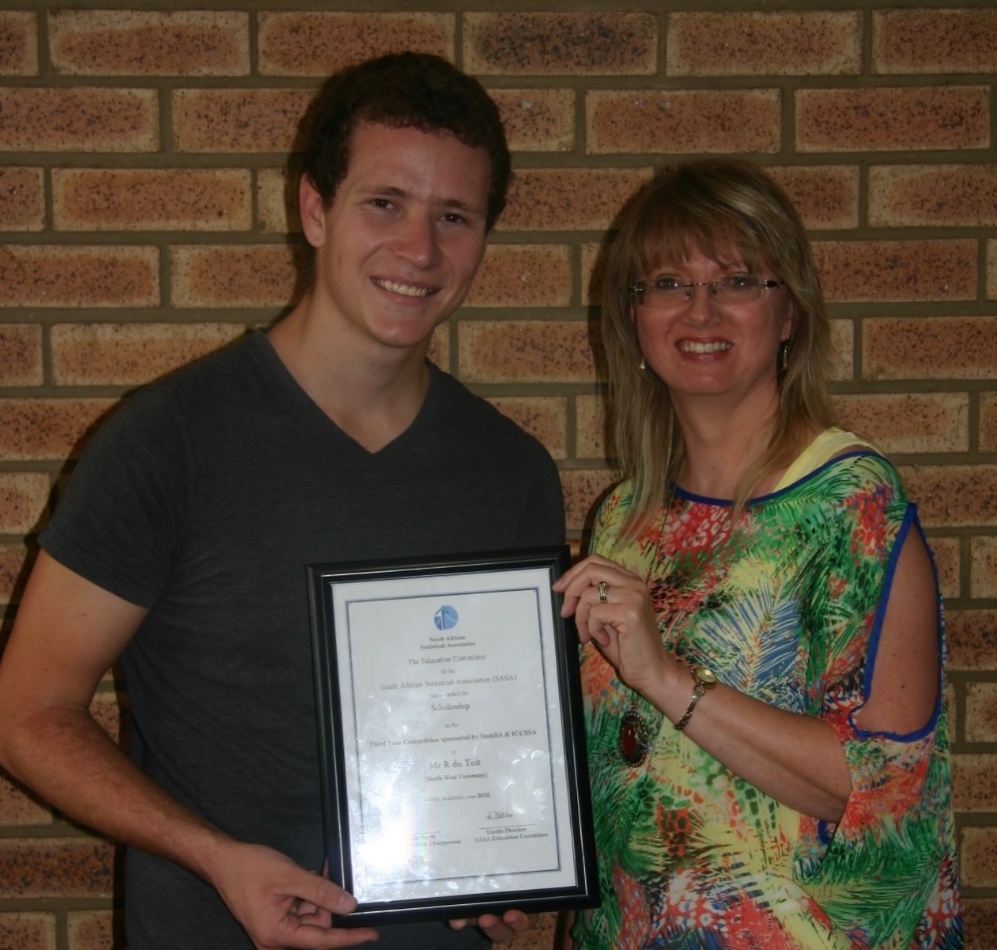 STTN215:

Dr J. de Klerk
Jacques.deKlerk@nwu.ac.za
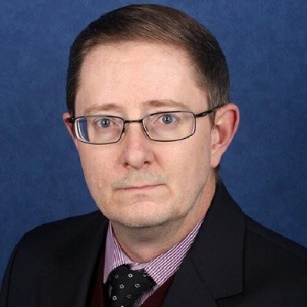 STTN317:

Ms W. Coetzee
Wilma.Coetzee@nwu.ac.za
016 910 3281
Extended 4 year program
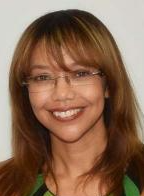 STTN316:

Mr Lethani Ndwandwe
Lethani.Ndwandwe@nwu.ac.za
016 910 3557
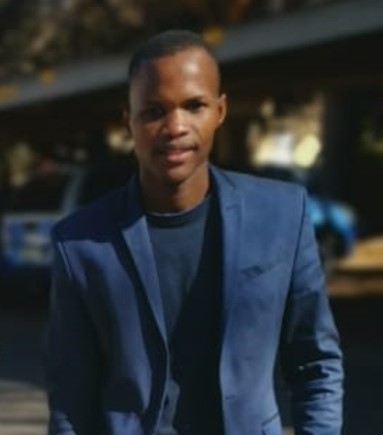 STTF215:
Ms C. Scrimnger-Christian 
Charmaine.ScrimngerChristian@nwu.ac.za
016 910 3274
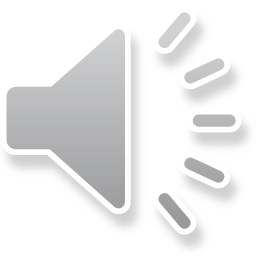 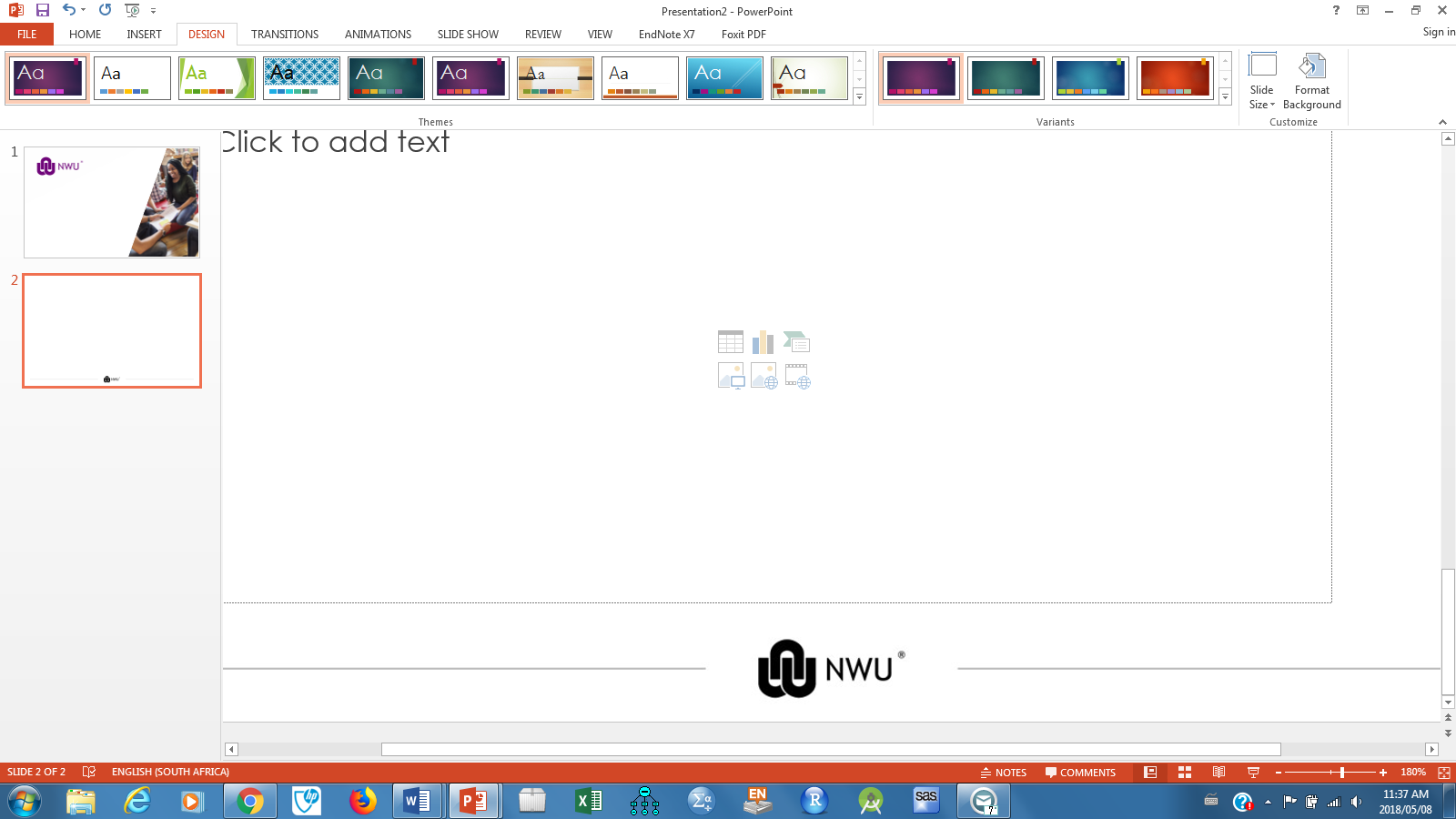 Management contact details…
Deputy group leader: Statistics
Dr M. Seitshiro
Modisane.Seitshiro@nwu.ac.za
016 910 3289
Director: School for Mathematical and Statistical Sciences
Prof. D. Kubayi
David.Kubayi@nwu.ac.za
016 910 3443
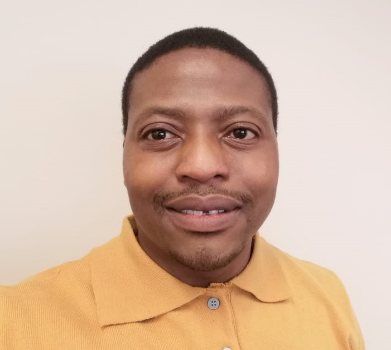 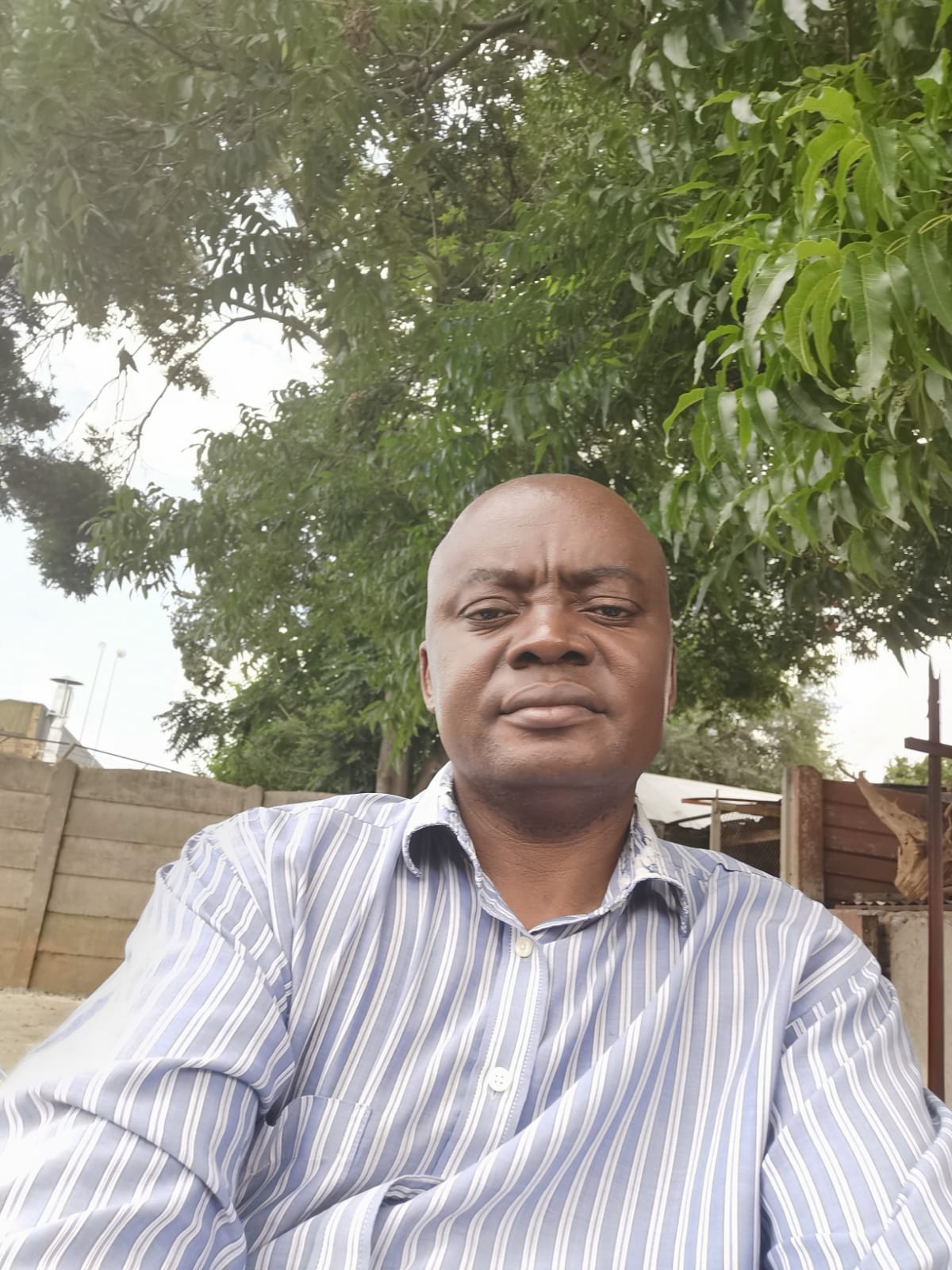 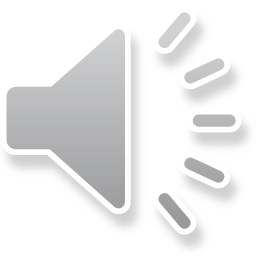 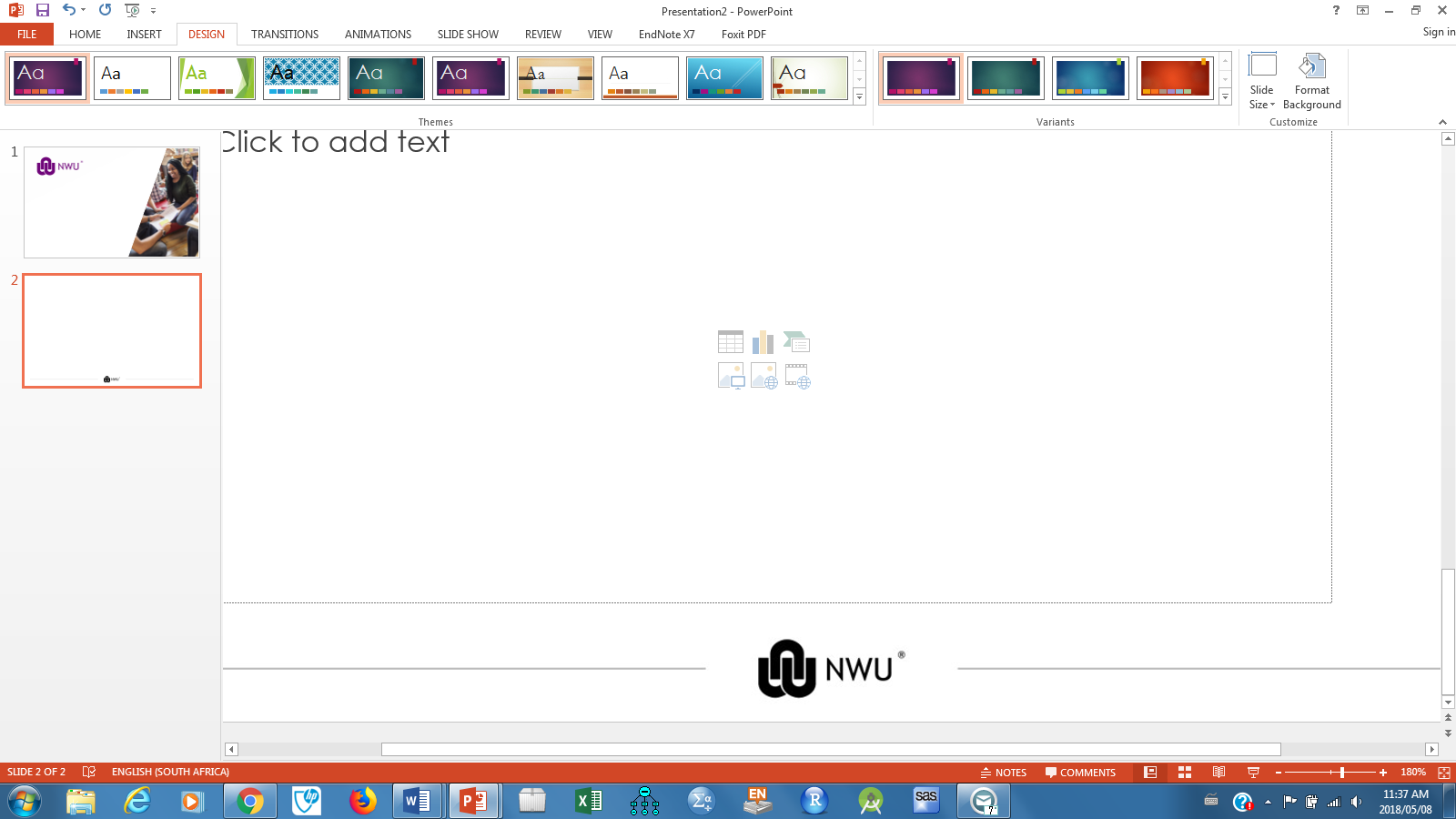 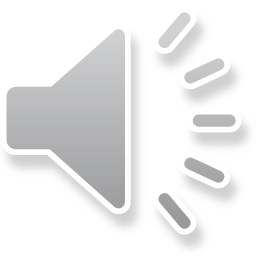 Success is the sum of small efforts, repeatedday in and day out.You can do this!!!
Music Info: Corporate Inspiring - AShamaluevMusic. 
Music Link: https://www.ashamaluevmusic.com/music-for-fashion
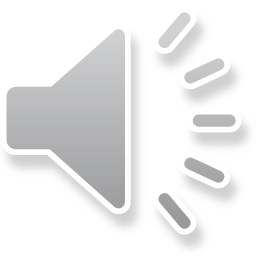 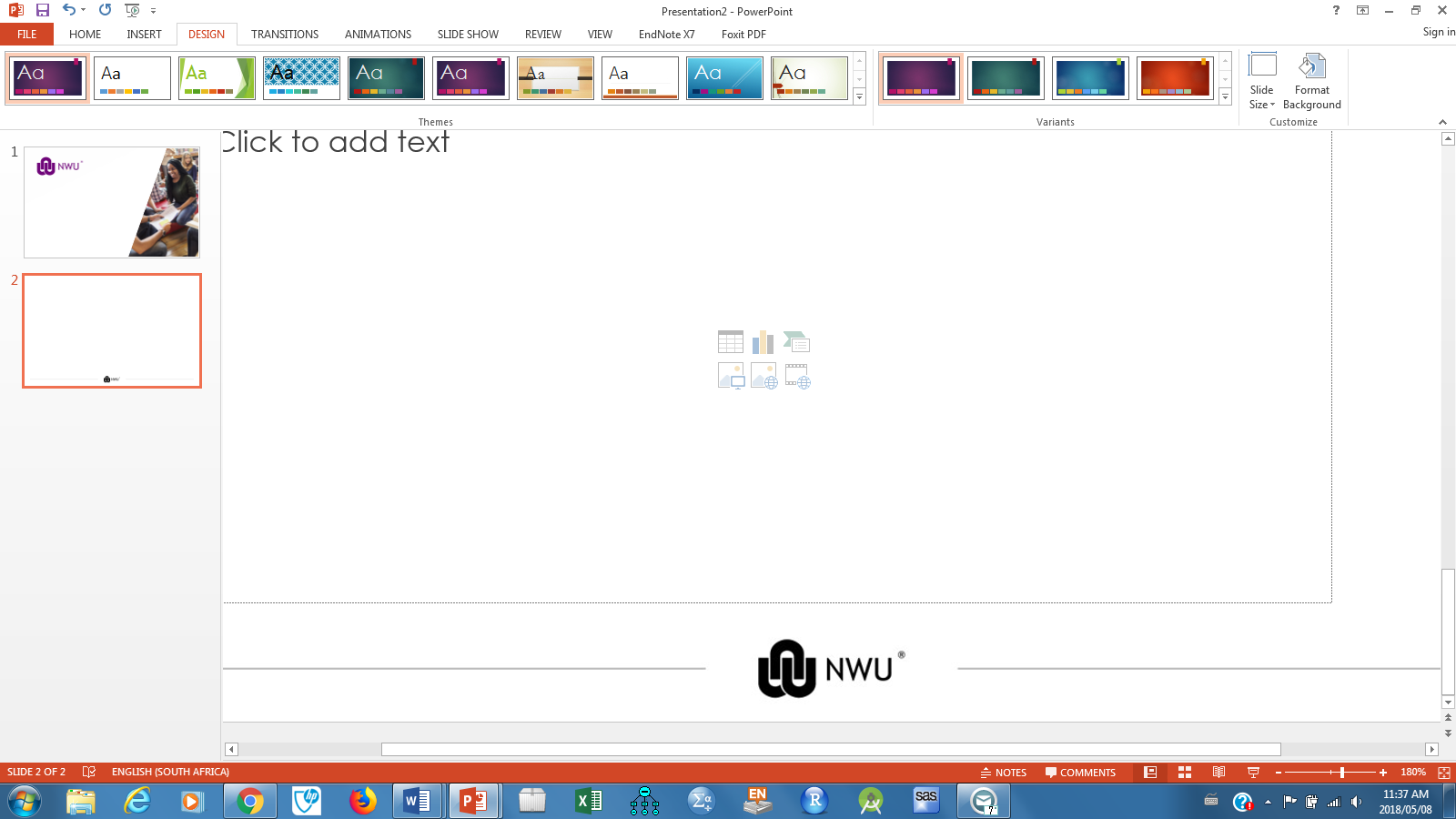